بسم الله الرحمن الرحيم
خلاصه ى درس
تصاوير
نكته ها
جواب فعاليت هاى كتاب
سنگها
كمتر كسي است كه در اطراف خود متوجه سنگها نشده باشد شايد سنگ هاي پله خانه خودتان را ديده ايد و يا درنماي بعضي از ساختمانها سنگ ها زيبا نظر شما را جلب كرده باشد آيا از خود سوال كرده ايد كه اين سنگ ها چگونه بوجود آمده اند؟ از كجا اين سنگ ها را تهيه مي كنند؟ چرا رنگ بعضي ها روشن و بعضي ها تيره است. براي يافتن پاسخ سئوالات خود بايد بيش تر با سنگ ها آشنا شويد.
بطور كلي سنگ ها را به سه گروه اصلي تقسيم مي كنند.

الف) سنگ هاي آذرين 

ب)سنگ هاي رسوبي 

ج) سنگهاي دگرگوني
الف) سنگ هاي آذرين:
اين سنگ از سرد شدن مواد مذاب درون زمين بوجود مي آيند كه خود آن ها به دو دسته تقسيم مي شوند.
1- آذرين دروني:
 اين سنگ ها بر اثر سرد شدن مواد مذاب در داخل زمين بوجود مي آيند مثل سنگ گرانيت و گابروويژگي اين سنگ ها اين است كه داراي بلورهاي درشت مي باشند و بيش تر رنگ روشن دارند 
2- آذرين بيروني: سنگ هاي هستند كه بر اثر سرد شدن مواد مذاب در خارج از زمين بوجود مي آيند چون اين مواد مذاب توسط آتشفشان از زمين خارج مي شوند به اين سنگ ها آتشفشاني نيز مي گويند.مثال: بازالت و ريوليت
ب)سنگ هاي رسوبي:
آب و باد و يخ از عوامل فرسايش دهنده هستند كه موجب خرد شدن سنگ مي شوند و مواد حاصل توسط آب به دريا منتقل مي شود و به صورت لايه لايه روي هم ته نشين مي شوند و رسوبات را   تشكيل مي دهندعوامل گوناگوني اين رسوبات سست و ناپيوسته را به سنگ سخت تبديل مي كنند كه به اين سنگ ها رسوبي مي گويند
علت تيره و روشن بودن سنگ بستگي به عناصر موجود در آن دارد مثلا سنگ ها تيره داراي آهن و منيزيم و كلسيم است و سنگ هاي روشن آلومينيوم و سديم و پتاسيم دارند
سنگ هاي رسوبي چگونه بر اثر رسوبگذاري تشكيل مي شوند؟
وقتي رسوبات توسط رودخانه ها به دريا منتقل مي شوند در كف دريا به ترتيب درشتي و ريزي روي هم انباشته مي شوند بر اثر فشار لايه هاي بالايي بر روي لايه هاي پايين آب درون آن ها خارج شده و مواد سفت سخت مي شوند مثل سنگ رستي
روشهای تشکیل سنگهای رسوبی
سنگ هاي رسوبي به روش هاي متعددي بوجود مي آيند. ولي بيش ترين آن ها بر اثر فشار لايه هاي رسوبي بر روي همديگر حاصل مي شوند
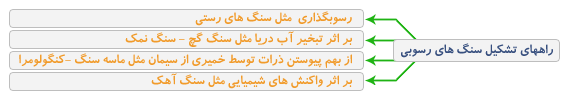 ويژگي هاي سنگ هاي رسوبي:
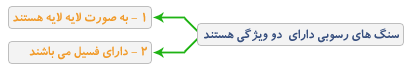 فسيل چيست؟
آثار و بقاياي جانداران گذشته كه بين سنگ هاي رسوبي يافت مي شوند فسيل نام دارندفسيل بيش تر در بين سنگ هاي رستي و آهكي و ماسه سنگ ها يافت مي شود دانشمندان از فسيل چه استفاده اي مي برند؟ تاريخ گذشته زمين را تعيين مي كنند
ج) سنگ هاي دگرگوني:
سنگ هائي هستند كه از دگرگون شدن سنگ هاي آذرين يا رسوبي حاصل مي شوند مثل مرمر و گنيس و كوارتزيت
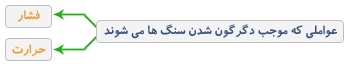 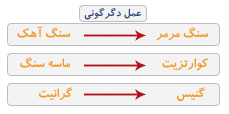 وقتي سنگي دچار دگرگوني مي شود ممكن است دو نوع تغيير در ساختمان آن بوجود بيايد
1- تغيير در نوع كاني ها موجود در سنگ 2- تغيير در طرز قرار گرفتن كاني ها
پايان خلاصه ى درس
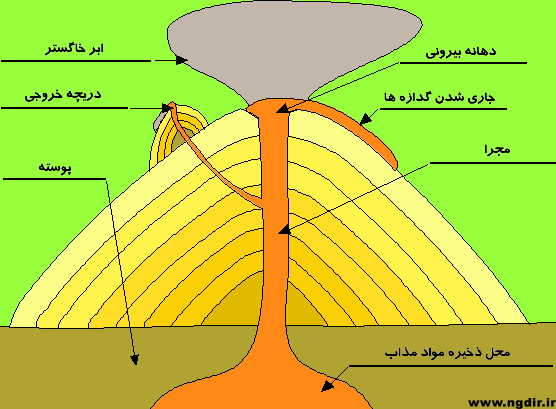 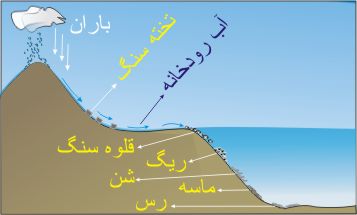 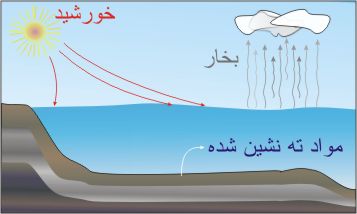 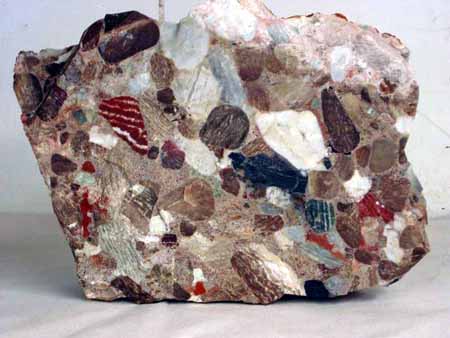 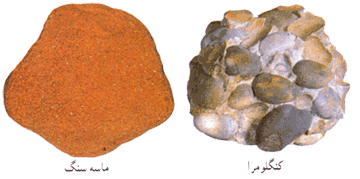 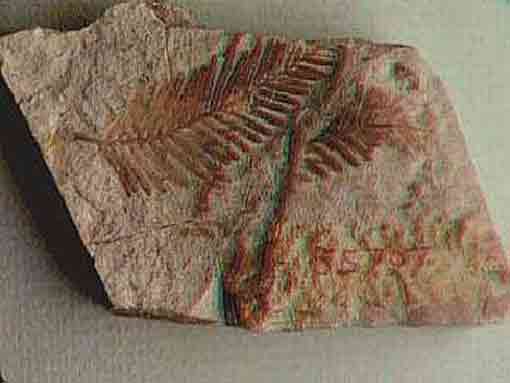 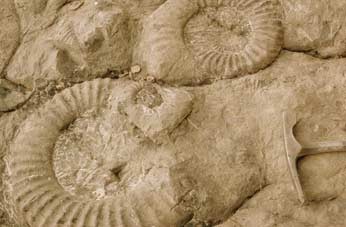 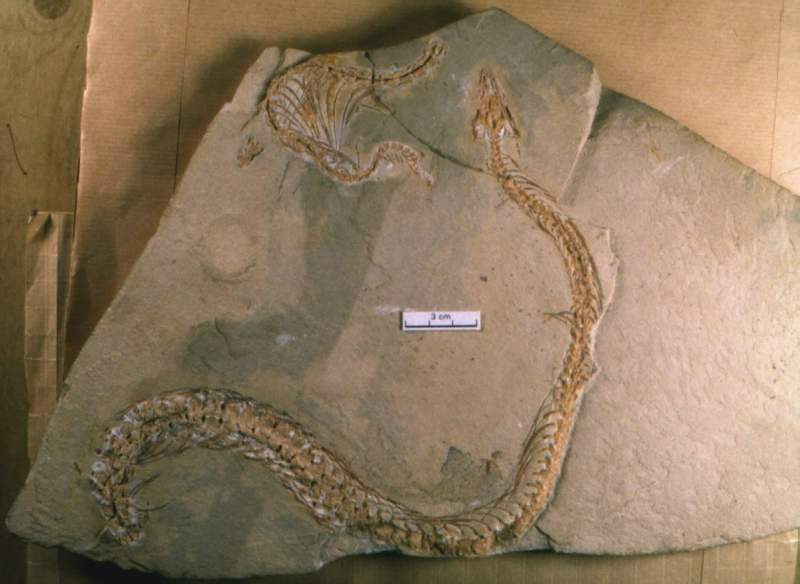 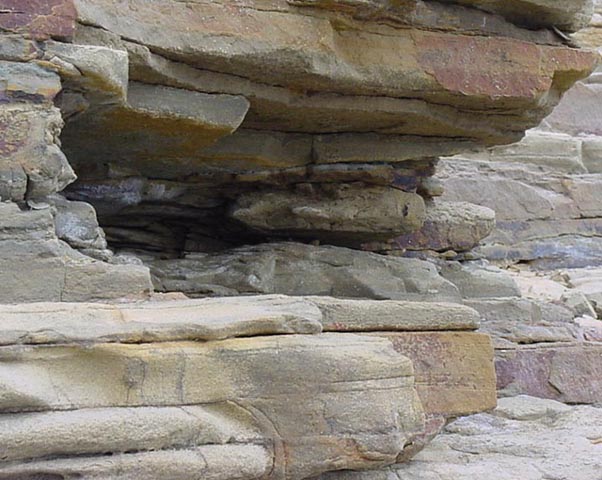 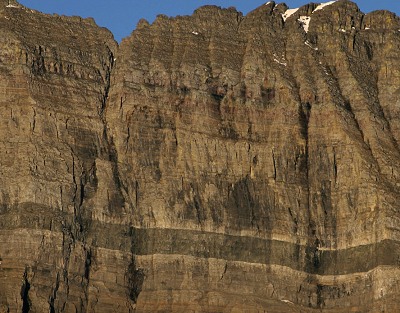 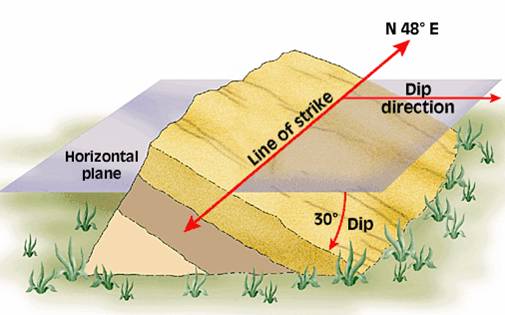 پايان تصاوير
چرخه سنگ ها:
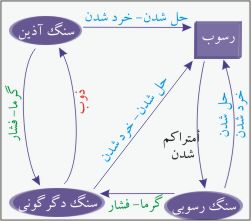 بعضي از سنگ هاي رسوبي چگونه بر اثر واكنش شيميايي توليد مي شوند؟
آب داراي مواد محلول زيادي است بعضي از اين مواد بر اثر انجام واكنش هاي شيميايي پيچيده اي رسوب مي كنند و مواد سفت و سختي توليد مي كنند كه سنگ رسوبي نام دارد مثل سنگ آهك
چگونه بر اثر تبخير آب دريا سنگ رسوبي حاصل مي شود؟
چون آب درياها و درياچه ها به مقدار زيادي مواد محلول دارند(حدود 35 درصد). وقتي آب آن ها بر اثر گرما تبخير شود مقدار زيادي از املاح محلول در آب رسوب مي كنند و به سنگ تبديل مي شوند مثل سنگ گچ و سنگ نمك
چگونه از بهم پيوستن ذرات سنگ هاي رسوبي توليد مي شوند؟
همه مواد رسوبي بر اثر فشار به هم نمي چسبند مثلا ماسه هر چه تحت فشار قرار بگيرد سفت سخت نمي شود و اين مواد توسط يك ماده چسبنده اي مثل سيمان به هم مي چسبند و به سنگ تبديل مي شوند مثل ماسه سنگ و كنگلومرا
مرغوبيت يك سنگ دگرگوني به چه چيز بستگي دارد؟
به ميزان فشار و گرمايي كه سنگ تحمل كرده است.
پايان نكته ها
مشاهده كنيد صفحه ی 78 :
 
1 – مقداري آب دريا يا چاه را در ظرفي بريزيد، سپس ظروف آب را در محل گرمي قراردهيد تا آب آن بخار شود. در ته ظرف چه مي بينيد؟ 
2- يك ميخ آهني را به مدت چند روز در يك محل مرطوب قراردهيد،‌روي ميخ چه مي بينيد؟ 
- در ته ظرف مقداري نمك رسوب مي كند.
- روي ميخ زنگ مي زند.  
  ------------------------------------------------------------------------------
مشاهده كنيد صفحه ی 82 :
 
مقداري نمك خوراكي را روي شعله ي آتش بپاشيد،‌رنگ شعله چه تغييري مي كند؟
 
رنگ شعله زرد مي شود كه نشانگر وجود سديم در نمك طعام است.
فكر كنيد صفحه ی 86 :
1 – چرا طي صدها ميليون سال كه از عمر زمين مي گذرد همه ي كوه ها از بين نرفته اند ودرياها و درياچه ها از مواد رسوبي پرنشده اند؟ چون سنگ هاي رسوبي بوجود آمده دوباره بر اثر عواملي چون چين خوردگي يا گسل از آب خارج شده و بصورت كوه در مي آيند. 
------------------------------------------------------------------
فكر كنيد صفحه ی 87 :
ديده ايد كه همواره در ته كتري و سماور لايه هاي نازكي از آهك بوجود مي آيد. آيا براي تشكيل اين لايه ها بايد آب كتري يا سماور بطور كامل تبخير شوند؟
خير هر زمان كه املاح موجود در آب به حد اشباع رسيد اضافي املاح بصورت رسوب در ديواره كتري ته نشين مي شود.
تا ديدار آينده خدا حافظ